M&A Business Case Presentation
Project [NAME]
Date
User Guide
This template PowerPoint forms part of Midaxo’s M&A Academy and is intended to highlight an M&A business case to the decision makers within your organization. 
Graphics, maps, tables and charts are editable/customizable.
To edit charts and graphs: Right Click>Edit Data. 
To edit tables: Right Click>Edit Worksheet Object. 
Inputs in tables are highlighted in blue font. 
Outputs in tables are in black font. 
To edit maps (slides 9 & 10) ungroup then select country and color. Countries can be grouped/ungrouped and moved/re-sized, etc. via selecting the map and Format>Group/Ungroup. Expanded view maps can be found in Appendix 1. 
Color themes can be changed and your own corporate logo used via Themes>Edit Master. 


For additional M&A Academy resources see here: http://www.midaxo.com/knowledge-center-v2
Questions? Email: team@midaxo.com
1
Contents
2
1. Executive Summary – [Project Name]
Target Overview
Team/Timeline/Key Issues
Transaction Highlights
Name [ADD TEXT HERE]; 
Location(s) [ADD TEXT HERE]; 
Latest financials [ADD TEXT HERE]; 
Number of employees [ADD TEXT HERE]; 
Key product/service offering [ADD TEXT HERE]; 
Competition [ADD TEXT HERE];
Project Lead [NAME]; 
M&A Lead [NAME]; 
PMI Lead [NAME]; 
Legal Lead [NAME]; 
Analysts [NAME/NAME/NAME]; 
Targeting commencement of due diligence [DATE]; 
Targeting offer negotiations [DATE]; 
Targeting close [DATE]; 
Day One PMI [DATE];
[EXAMPLE] Targeting an indicative valuation of $[X]m based on analysis of comparable transactions in the sector over the past [X] years and a multiple of [X] times adjusted earnings (EBITDA); 
[EXAMPLE] Cost synergy; 
[EXAMPE] Cost synergy; 
[EXAMPLE] Revenue synergy; 
[EXAMPLE] Revenue synergy; 
[ADD TEXT HERE]; 
[ADD TEXT HERE];
3
Target Evaluation
2. Target Evaluation
Overview
Customers & Sales Channels
Market leader in [X];
Highly experienced key management team willing to remain post-transaction;
Strong sales force; 
Establised in [X] with average revenue growth of [X]% per annum, resulting in the development of a $[X]m company in[X] years;
Retail operations in [X] countries, covering [X] continents.
EXAMPLES
[ADD TEXT HERE]; 
[ADD TEXT HERE]; 
[ADD TEXT HERE];  
[ADD TEXT HERE];  
[ADD TEXT HERE];
Revenue Mix
Competitors
[X]% of revenue is generated from [X];
4 countries currently account for 100% of sales;
[ADD TEXT HERE]; 
[ADD TEXT HERE]; 
[ADD TEXT HERE]; 
[ADD TEXT HERE];
[ADD TEXT HERE]; 
[ADD TEXT HERE];  
[ADD TEXT HERE];  
[ADD TEXT HERE];  
[ADD TEXT HERE]; 
[ADD TEXT HERE];
5
3. Summary of Operations
Facilities
Manufacturing Capabilities
EXAMPLES
[ADD TEXT HERE]; 
[ADD TEXT HERE];  
[ADD TEXT HERE];  
[ADD TEXT HERE];  
[ADD TEXT HERE];
EXAMPLES
[ADD TEXT HERE]; 
[ADD TEXT HERE];  
[ADD TEXT HERE];  
[ADD TEXT HERE];  
[ADD TEXT HERE];
Product Lines
EXAMPLES
[ADD TEXT HERE]; 
[ADD TEXT HERE];  
[ADD TEXT HERE];  
[ADD TEXT HERE];  
[ADD TEXT HERE];
6
4. Ownership Structure
Current
Proposed (Post-Transaction)
7
5. Sales by Region
Locations
1.USA (HQ)
20 Stores
1,500 employees
$250m
2.UK
3 Stores
100 employees
$50m
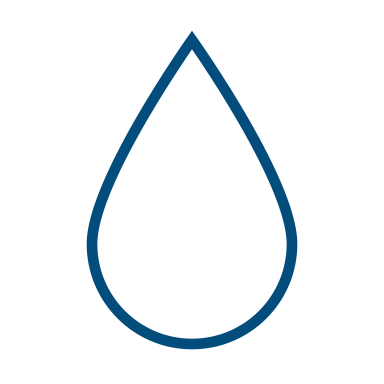 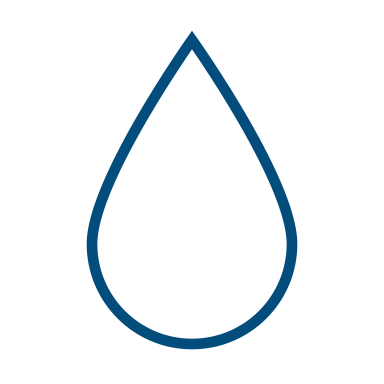 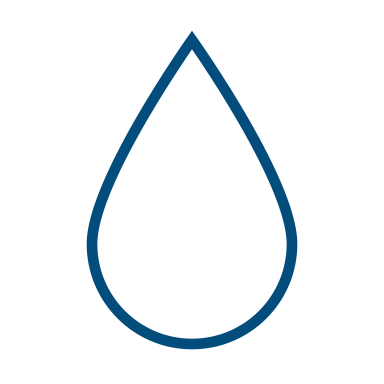 1.
2.
3.
3.SWEDEN
5 Stores
250 employees
$75m
8
6. Proposed Market Expansion
Locations
1.NORWAY
[ADD TEXT HERE]
2.FINLAND
[ADD TEXT HERE]
3.NETHERLANDS
[ADD TEXT HERE]
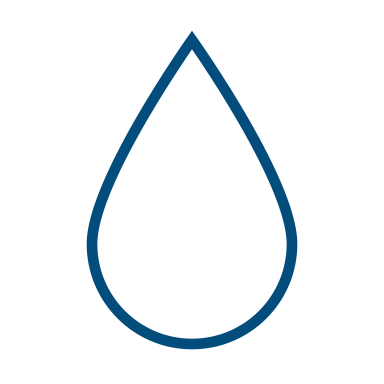 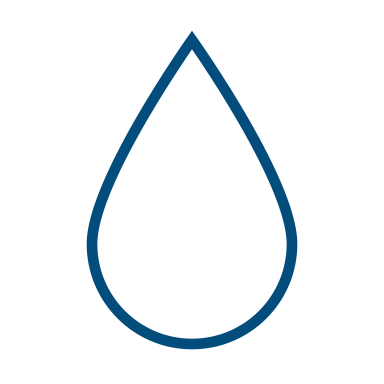 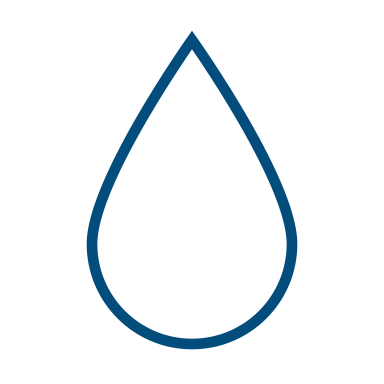 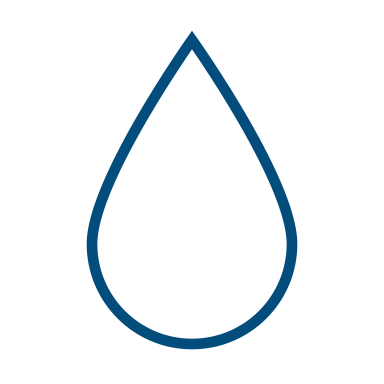 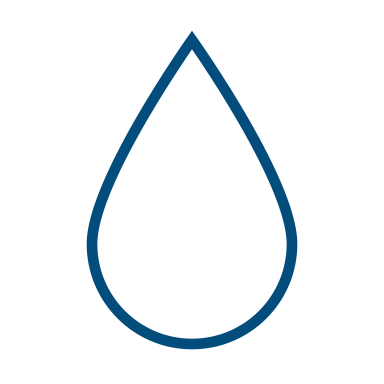 1.
2.
3.
4.
5.
4.FRANCE
 [ADD TEXT HERE]
5.SPAIN
[ADD TEXT HERE]
9
Financial Summary
7. Summary of Financial Performance
Group EBITDA/Earnings
Observations
[ADD TEXT HERE]; 
[ADD TEXT HERE];  
[ADD TEXT HERE];  
[ADD TEXT HERE];  
[ADD TEXT HERE];
11
8. Revenue Analysis
Revenue by Region (%) FY18
Revenue by Region
12
9. Balance Sheet Summary
Observations
[ADD TEXT HERE]; 
[ADD TEXT HERE];  
[ADD TEXT HERE];  
[ADD TEXT HERE];  
[ADD TEXT HERE];
13
10. Cash Position
Observations
[ADD TEXT HERE]; 
[ADD TEXT HERE];  
[ADD TEXT HERE];  
[ADD TEXT HERE];  
[ADD TEXT HERE];
14
Strategic Fit
11. Strategic Fit
2
1
4
3
Culture
Corporate Strategy
Commercial
Functions/Operations
[ADD TEXT HERE]
[ADD TEXT HERE]
[ADD TEXT HERE]
[ADD TEXT HERE]
[ADD TEXT HERE]
[ADD TEXT HERE]
[ADD TEXT HERE]
[ADD TEXT HERE]
[ADD TEXT HERE]
[ADD TEXT HERE]
[ADD TEXT HERE]
[ADD TEXT HERE]
16
16
12. Business Environment
Examples
Examples
Market issues;
Growth potential;
Customer requirements;
B2B or B2C.
Competitors;
New entrants;
Substitute products/services;
Stakeholders.
MARKET FORCES
INDUSTRY FORCES
Examples
Examples
Technology trends;
Regulatory trends;
Social trends;
Socioeconomic trends.
Global market conditions;
Capital markets;
Exchange rates;
Market confidence.
KEY TRENDS
MACRO
ECONOMIC
17
13. SWOT Analysis
Strengths
Weaknesses
EXAMPLES
Profitable & cash generative; 
Highly experienced key management team;
Strong sales force;
Global network and international presence;
Revenue growth from recent acquisiitons.
EXAMPLES
High transportation costs; 
Limited flexibilty in pricing;
Competitors can offer similar products quickly;
4 countires account for 100% of revenue.
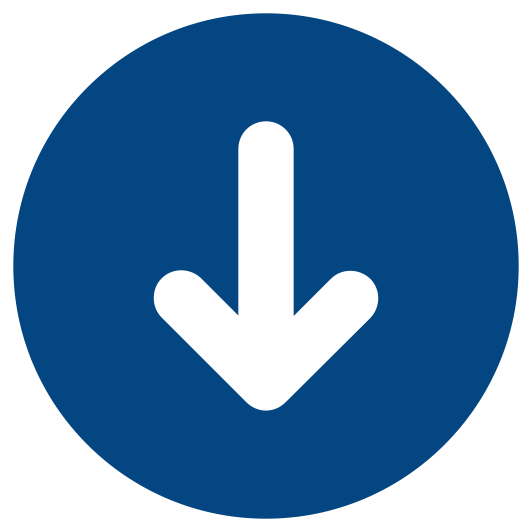 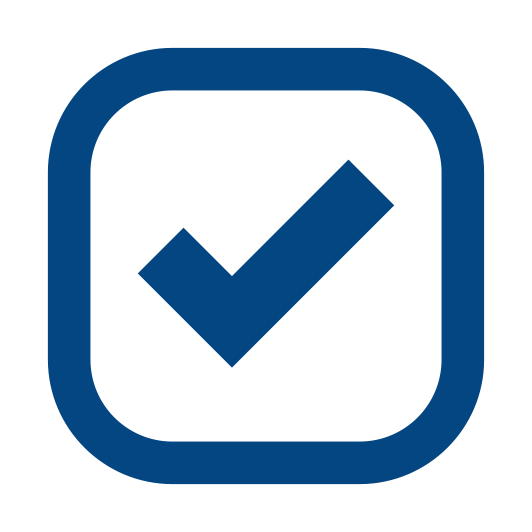 Opportunities
Threats
[X]% of revenue is generated from [X];
4 countries currently account for 100% of sales;
[ADD TEXT HERE]; 
[ADD TEXT HERE]; 
[ADD TEXT HERE]; 
[ADD TEXT HERE];
[ADD TEXT HERE]; 
[ADD TEXT HERE];  
[ADD TEXT HERE];  
[ADD TEXT HERE];  
[ADD TEXT HERE]; 
[ADD TEXT HERE];
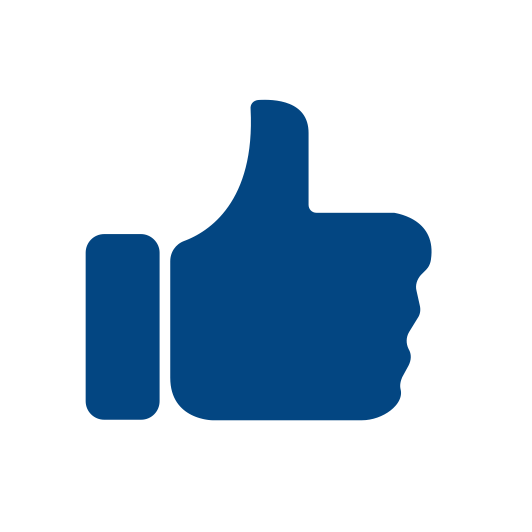 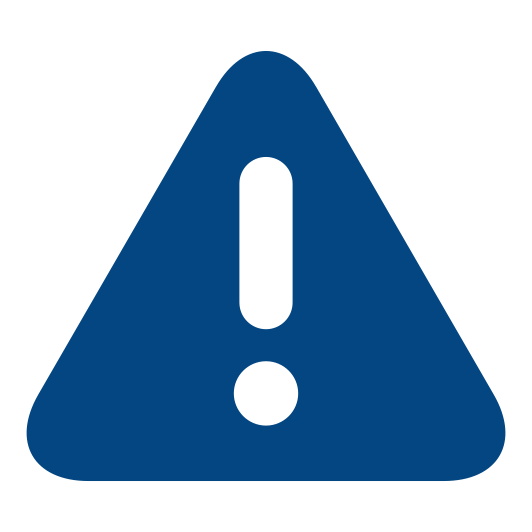 18
Transaction Process
14. Transaction Process
TARGET APPRAISAL
APPROACH
DUE DILIGENCE
NEGOTIATION & CLOSE
POST MERGER INTEGRATION (PMI)
20
15. Key Focus Areas for Due Diligence
Financial
Commercial
Operational
Legal
Other (Technology/HR/ETC.)
21
16. Proposed Timetable
Observations

[ADD TEXT HERE]
[ADD TEXT HERE]
[ADD TEXT HERE]
[ADD TEXT HERE]
[ADD TEXT HERE]
[ADD TEXT HERE]
Milestone 1
Milestone 6
Milestone 4
Month [X]
Month [X]
Milestone 2
Month [X]
Milestone 3
Milestone 5
Milestone 7
Milestone 8
Month [X]
Month [X]
Month [X]
Month [X]
Month [X]
May
Jun
Jul
Aug
Sep
Oct
Nov
Dec
2018
Task 1 Here
X/X/XX
X/X/XX
Task 2 Here
X/X/XX
X/X/XX
Task 3 Here
X/X/XX
X/X/XX
Task 4 Here
Task 5 Here
Observations
Task 6 Here
X/X/XX
X/X/XX
[ADD TEXT HERE]; 
[ADD TEXT HERE];  
[ADD TEXT HERE];  
[ADD TEXT HERE];  
[ADD TEXT HERE];
22
Valuation & Exit Analysis
17. Comparable Company Analysis
Observations
[ADD TEXT HERE]; 
[ADD TEXT HERE];  
[ADD TEXT HERE];  
[ADD TEXT HERE];  
[ADD TEXT HERE];
[ADD TEXT HERE]; 

[ADD TEXT HERE]; 
[ADD TEXT HERE];  
[ADD TEXT HERE];  
[ADD TEXT HERE];  
[ADD TEXT HERE];
24
18. Indicative Valuation
Observations
[ADD TEXT HERE]; 
[ADD TEXT HERE];  
[ADD TEXT HERE];  
[ADD TEXT HERE];  
[ADD TEXT HERE];
25
19. Funding – Sources & Uses
Observations
[ADD TEXT HERE]; 
[ADD TEXT HERE];  
[ADD TEXT HERE];  
[ADD TEXT HERE];  
[ADD TEXT HERE];
26
20. Exit Analysis
27
Integration Plan
21. Transaction Rationale
Cost & 
Revenue 
Synergies
Elimination of duplicate expenses such as [X], [X] and [X] will drive margin increases at the gross profit and operating profit level;
Leverage of international distribution channels enables [X];
Attractive customers, minimal overlaps and opportunity to cross-sell;
Broadens product range and compliments current product offering via [X]; 
The Company’s [x] and [X] emphasis aligns with [TARGET’s] focus on [X]; 
Provides the ability to leverage the supply chain via greater bargaining power – therefore realizing economies of scale in [X] and [X].
Meets the Group’s acquisition objectives and is consistent with long-term growth strategy;
Creates an addressable market of [VALUE] across [X] countries;
Provides a more efficient platform for growth via access to new geographies – filling the gaps in [COUNTRIES/REGIONS];
Diversifies the Group’s revenue stream via [X]; 
Accelerates development of [X];
Provides new commercial scale opportunities via [X]; 
[COUNTRY/REGION] operation provides a base for expansion;
Strengthens competitive position with the combination of two of the top [X] in the market.
Group
Positioning
Financial 
Considerations
Expect results to be accretive to EPS (earnings per share) in [DATE] achieved via [X]; 
Targeting a payback period of [X] years and IRR of [X];
Anticipate [X] of operating improvements and [X];   
Expect EBITDA multiple arbitrage - exit multiple in the region of [X] to [Y];
Based on [YEAR] forecast EBITDA exit value targeted at [VALUE] – yielding cash-on-cash return of [X];
Larger/stronger balance sheet – therefore expanding access to capital;
[TARGET] would be more valuable as part of the Group due to [X];
29
22. High Level Integration Plan
Opportunity
[X]% – [Y]% net revenue gain
Cross selling of products into new customer base;
Product development;
Leverage sales capabilities; 
New market entry/expansion;
Key customer retention & continuity of customer contracts; 
Pricing optimization;
Sharing of distribution channels.
Commercial
Expected Synergies
[X]% - [Y]% net cost reduction
Overall strategy refinement & 100 Day Plan;
Elimination of duplicate expenses such as [X] and [X];
Sales and marketing cost reduction;
Finance/HR and IT consolidation;
Expansion of warehouse, distribution and logistics footprint;
Outline key skills & competencies;
Operational
[X]% - [Y]% EBITDA accretion
Working capital reduction;
Sale of surplus assets;
Cash flow management; 
Consistency of accounting policies;
Restructuring of debt and banking facilities;
Tax planning.
Financial
30
Appendix
Appendix 1 – Maps
32